12 декабря 2022  года в рамках реализации Антикоррупционной стратегии колледжа ВКГК имени Абая проведено  исследование по изучению мнения обучающихся об уровне коррупционной ситуации в образовательной системе.
2022 жылдың 12 желтоқсанда Абай атындағы ШҚГК колледжінің сыбайлас жемқорлыққа қарсы стратегиясын іске асыру аясында студенттердің білім беру жүйесіндегі сыбайлас жемқорлық деңгейі туралы пікірлерін зерделеу бойынша сауалнама жүргізілді.
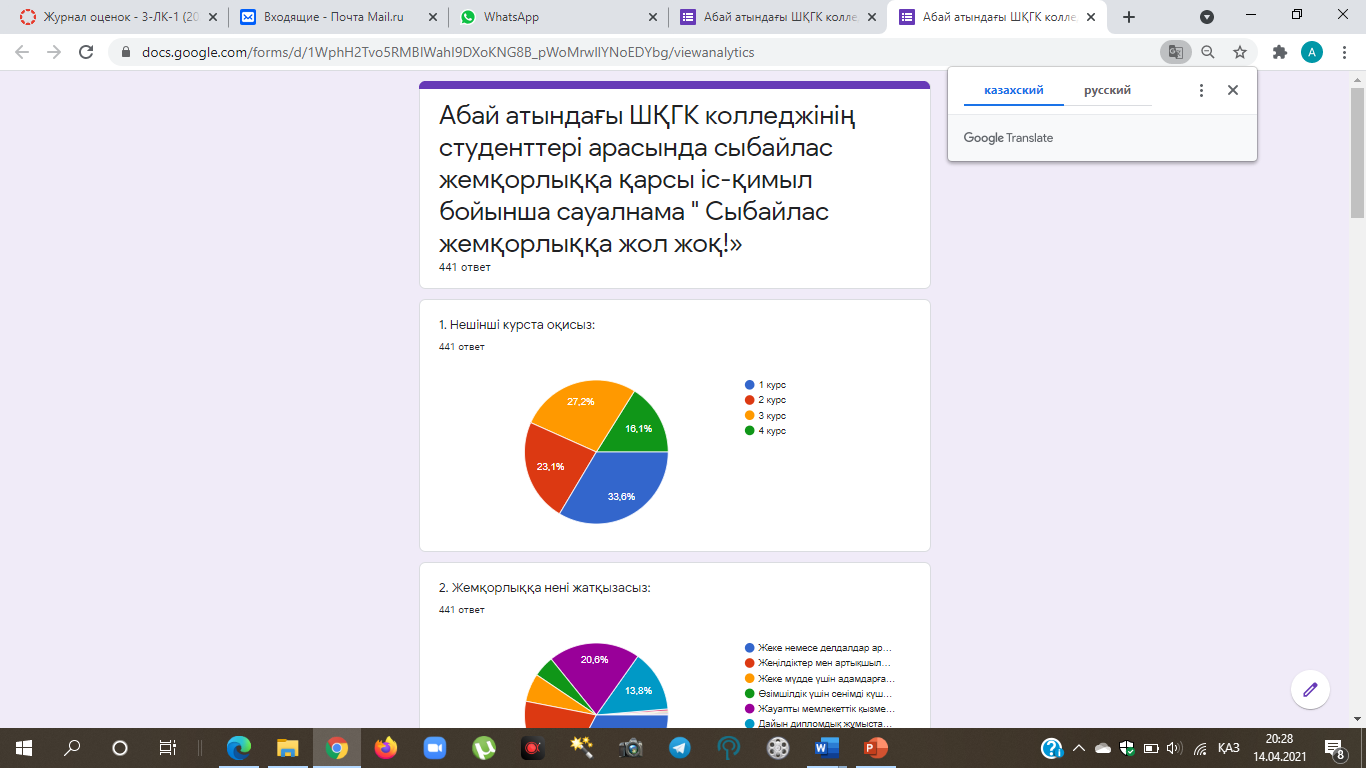 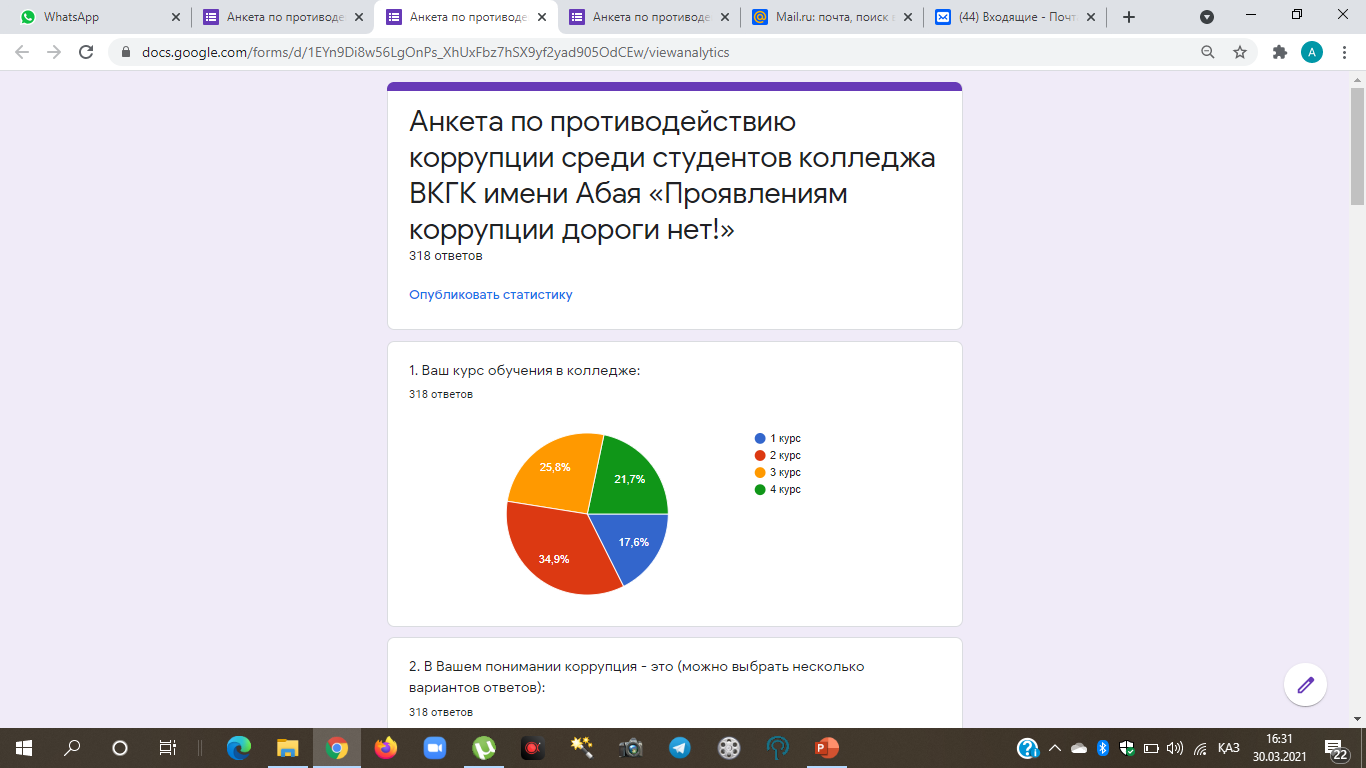 Участвовали всего 876 студентов с 1 по 4 курс.
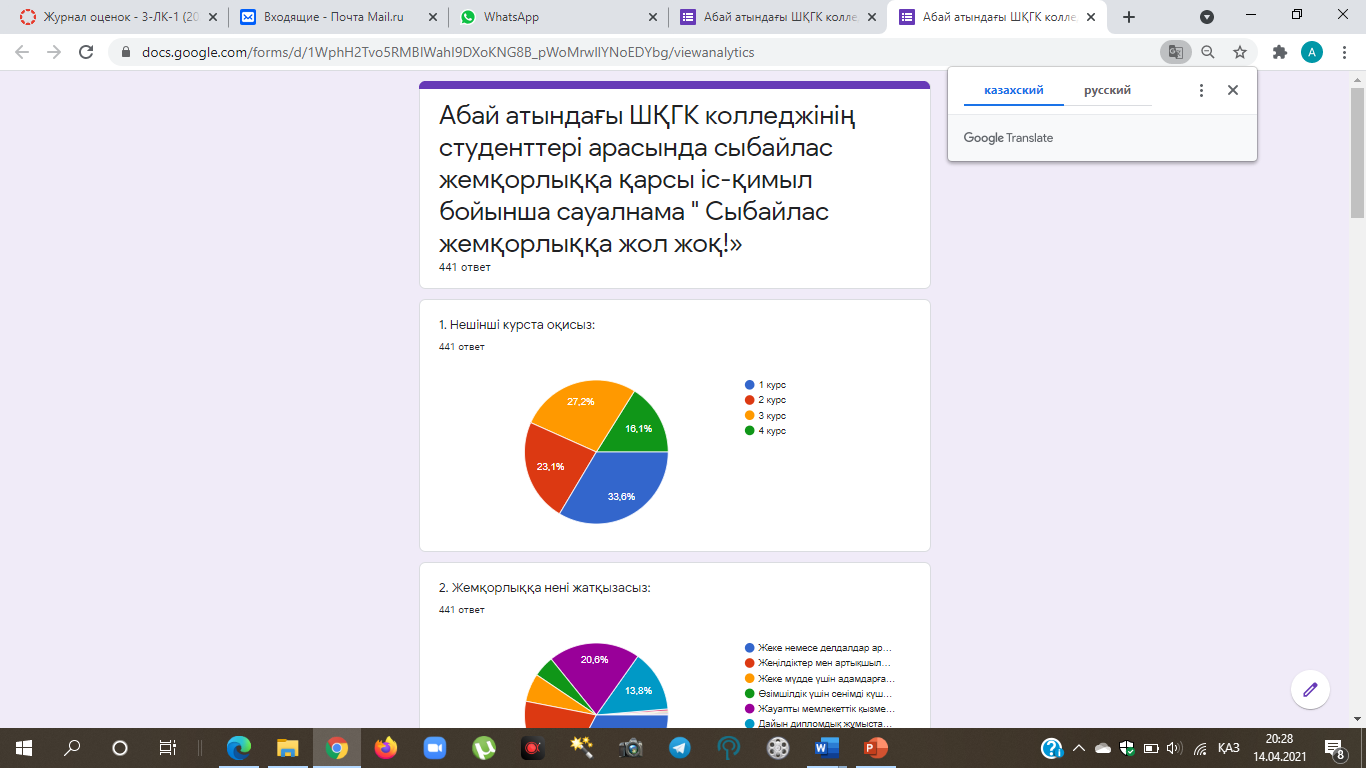 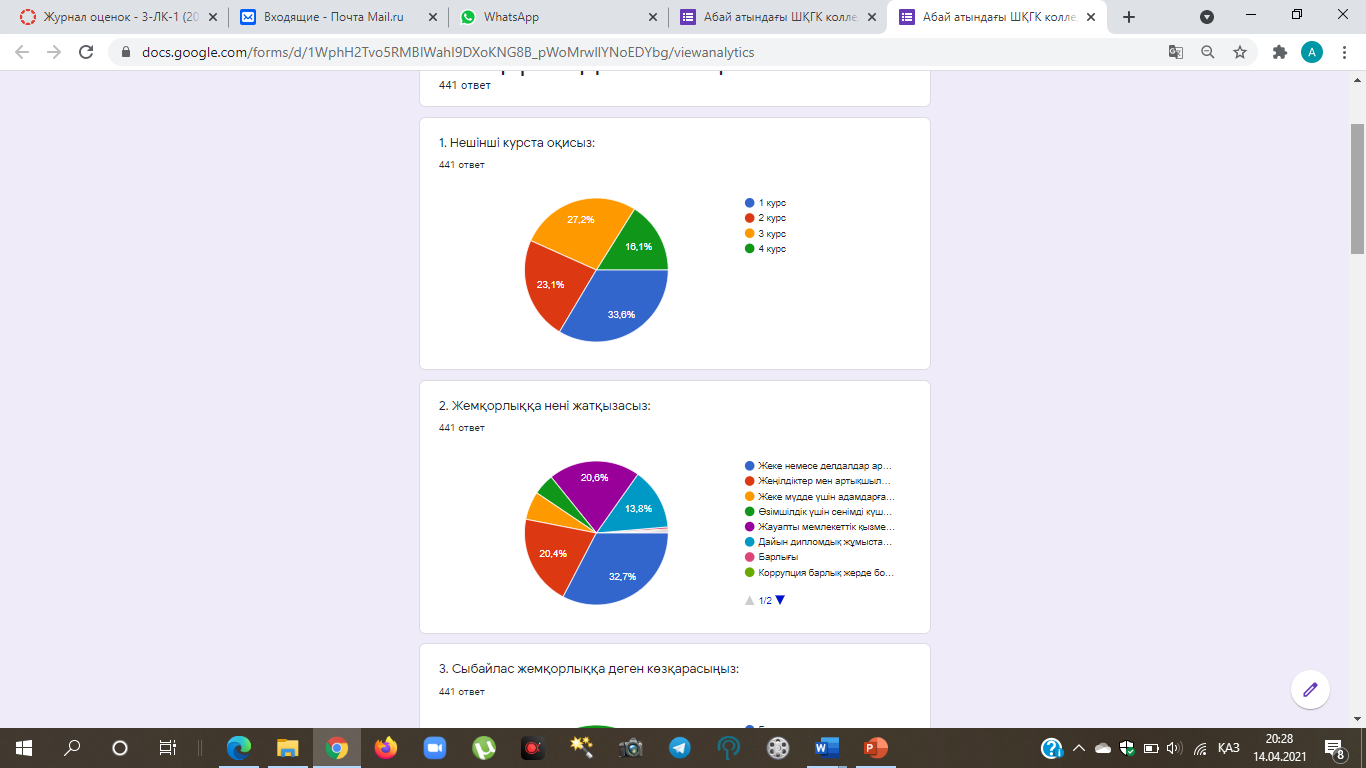 Среди студентов 1-4 курсов, с государственным языком обучения.

Ссылка на анализ и статистику анкетирования
https://docs.google.com/forms/d/1WphH2Tvo5RMBIWahI9DXoKNG8B_pWoMrwllYNoEDYbg/viewanalytics
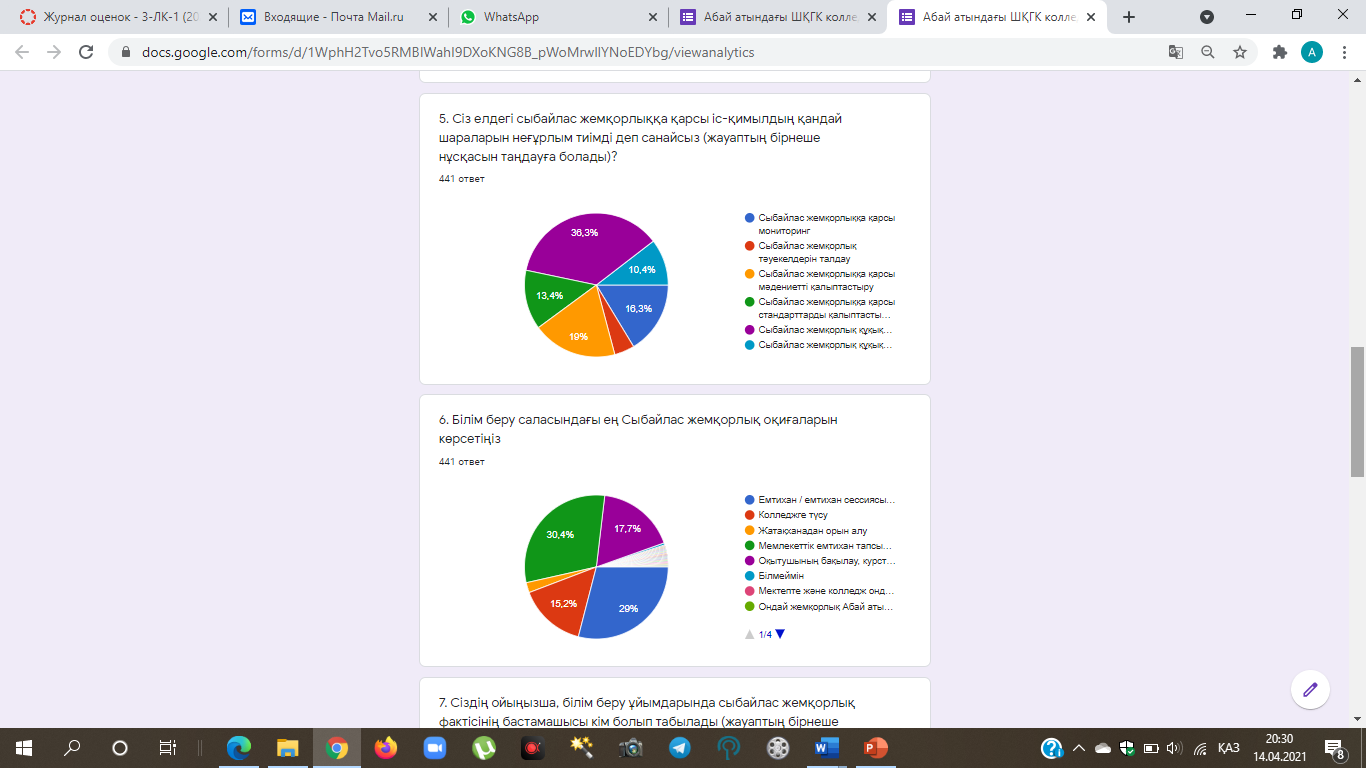 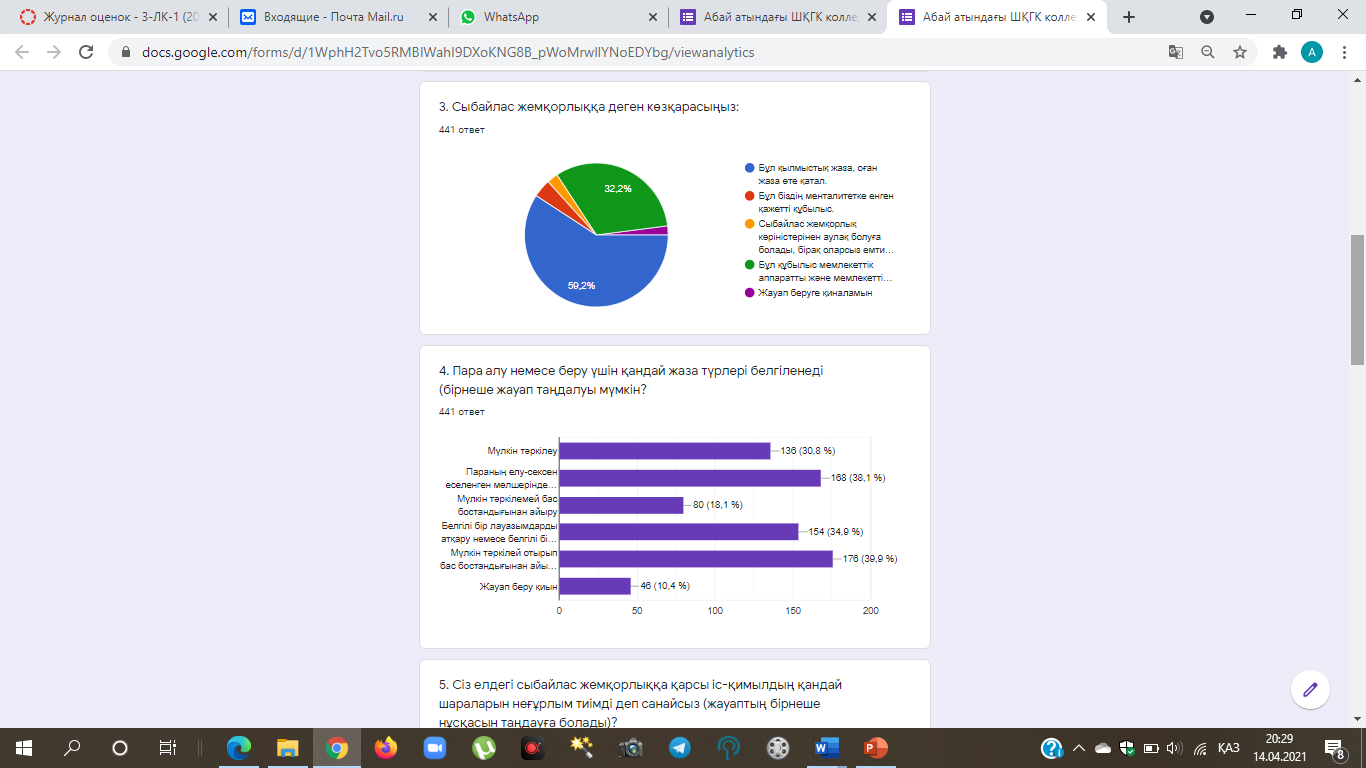 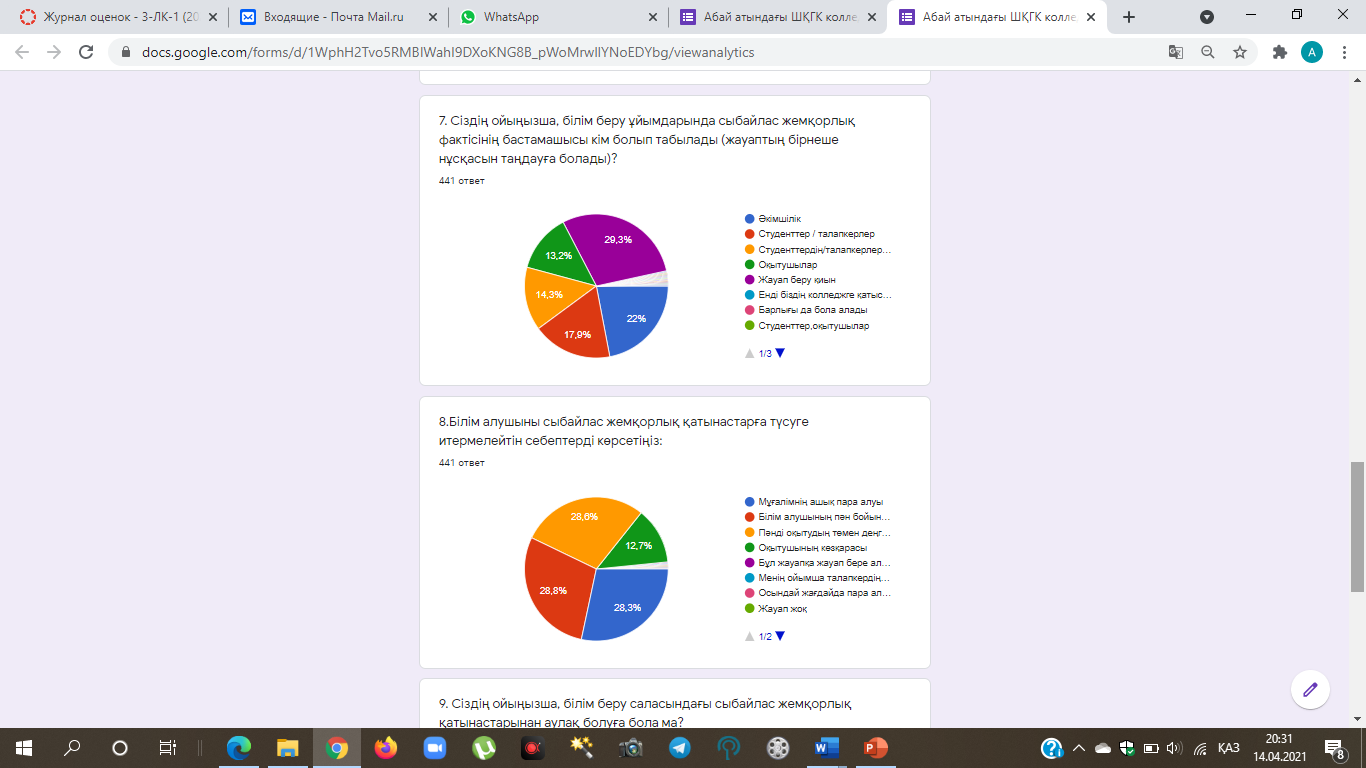 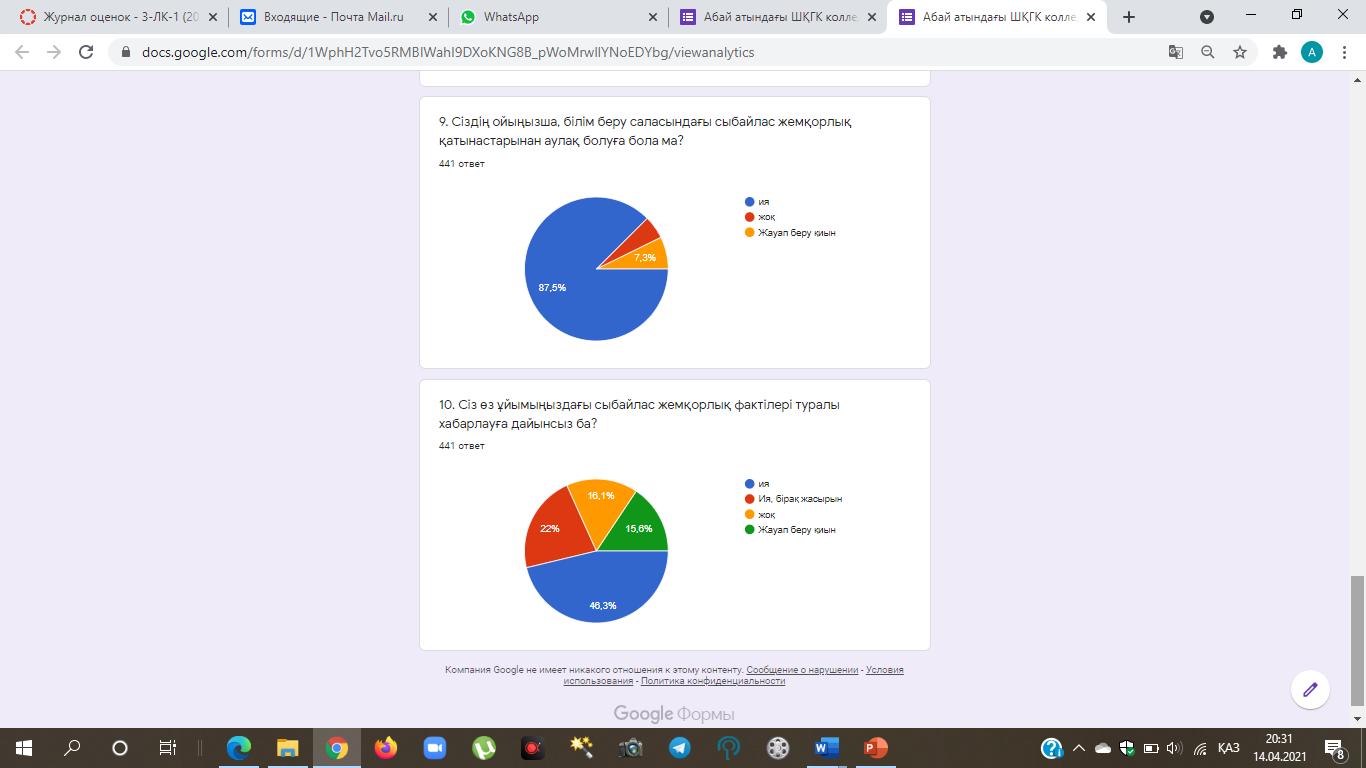 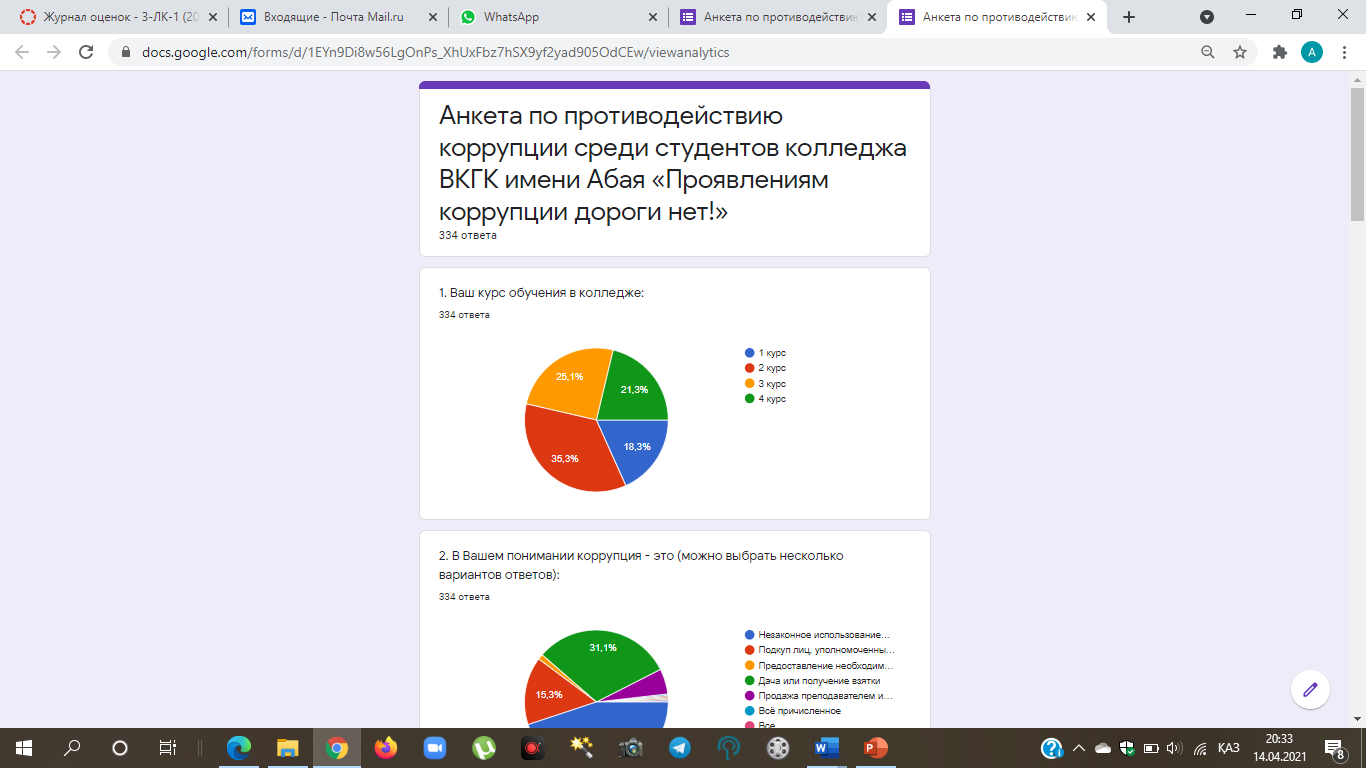 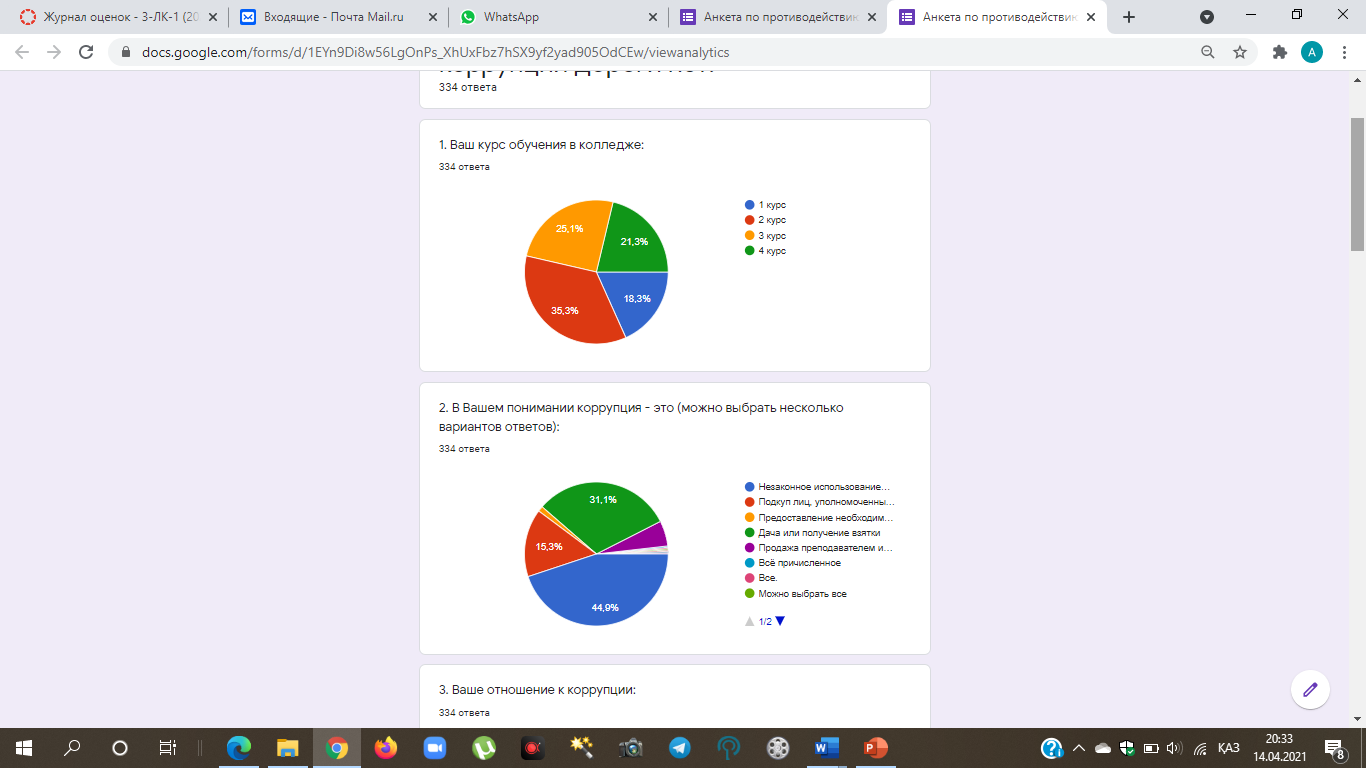 Среди студентов 1-4 курсов, с русским языком обучения.

Ссылка на анализ и статистику анкетирования
https://docs.google.com/forms/d/1EYn9Di8w56LgOnPs_XhUxFbz7hSX9yf2yad905OdCEw/viewanalytics
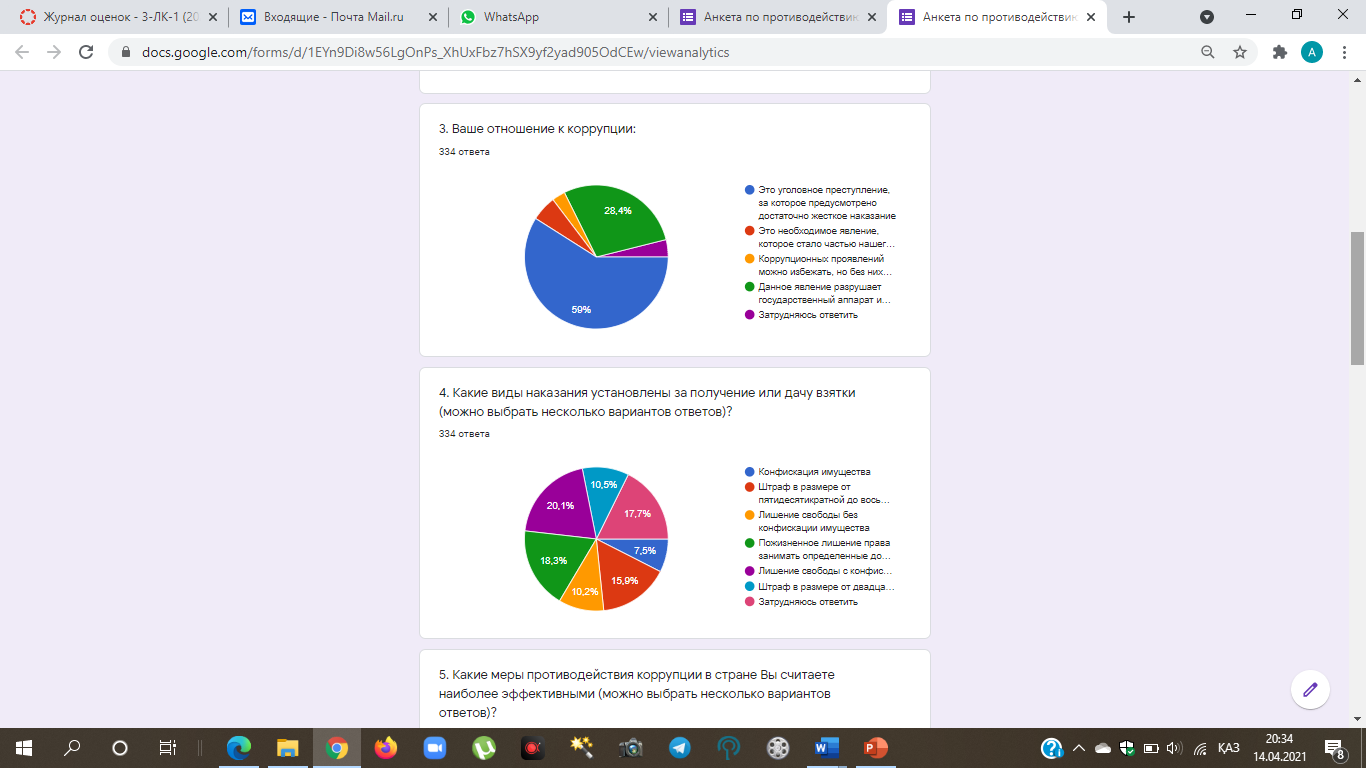 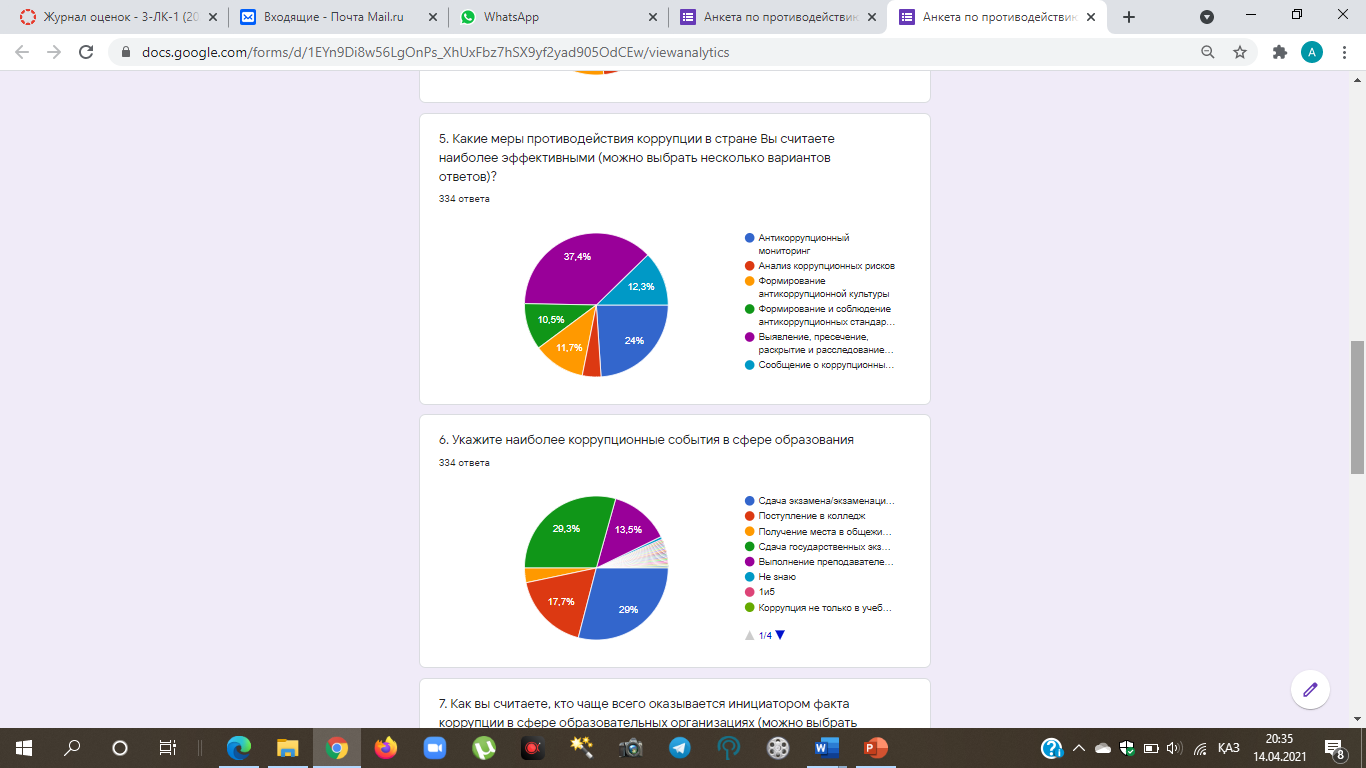 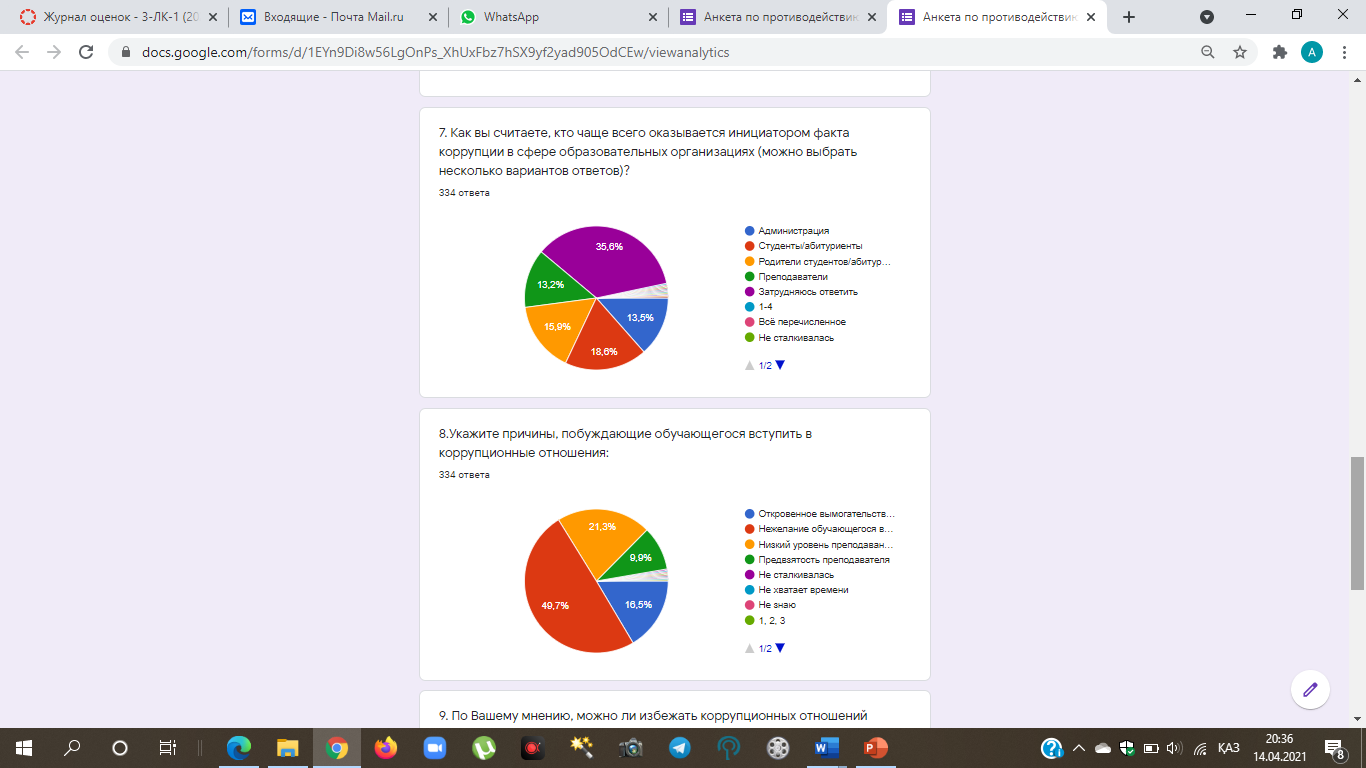 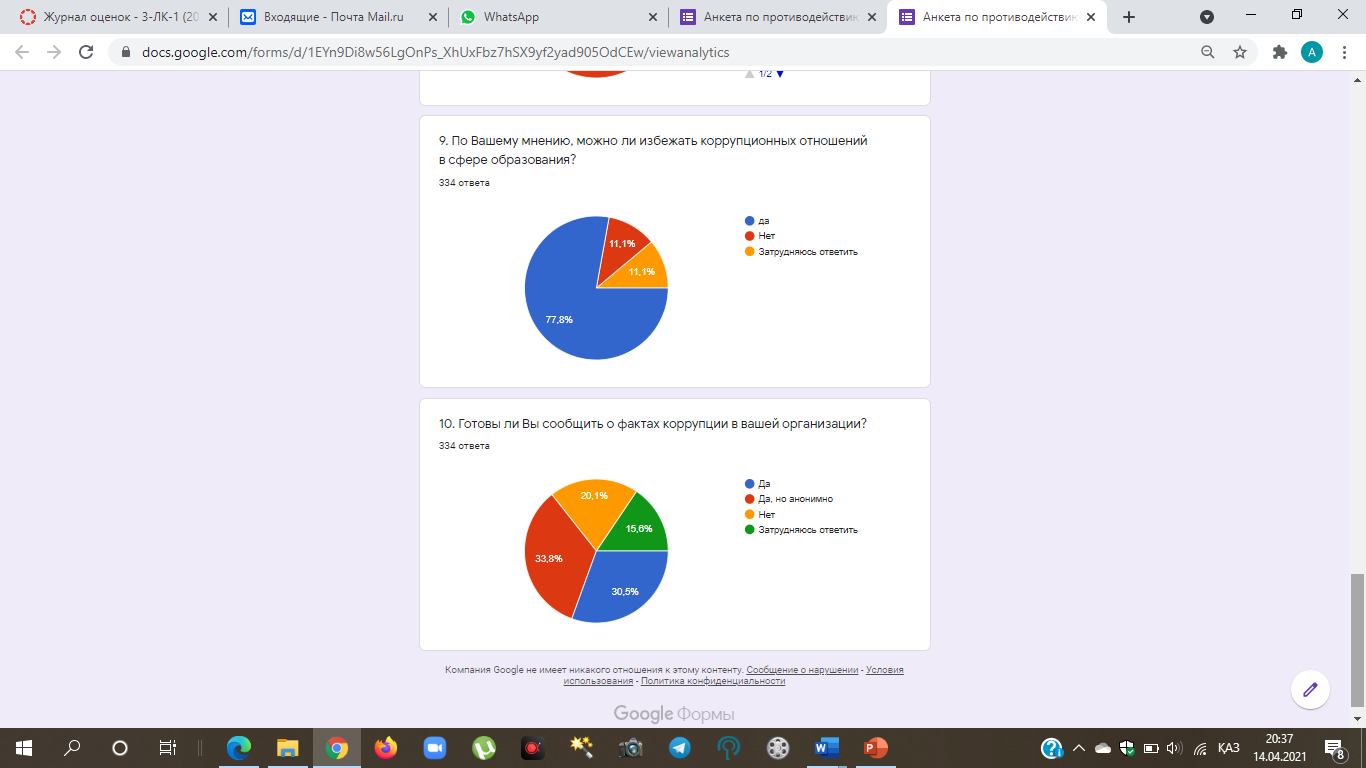